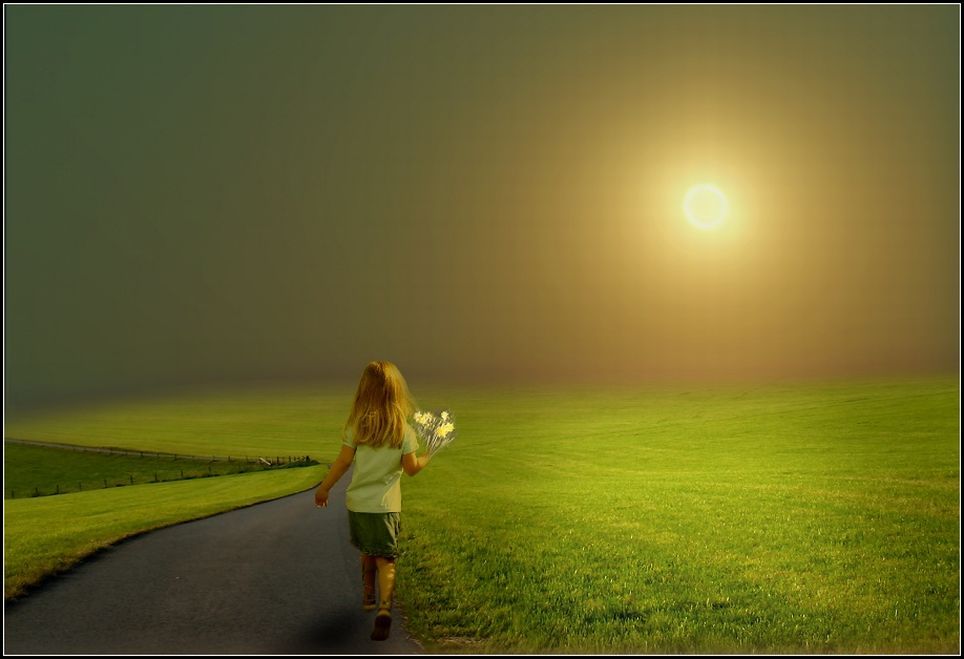 Человек и природа
«Природа не имеет органов речи, но создает языки и сердца»
Экологическое воспитание – одна из главных проблем сегодняшнего дня.
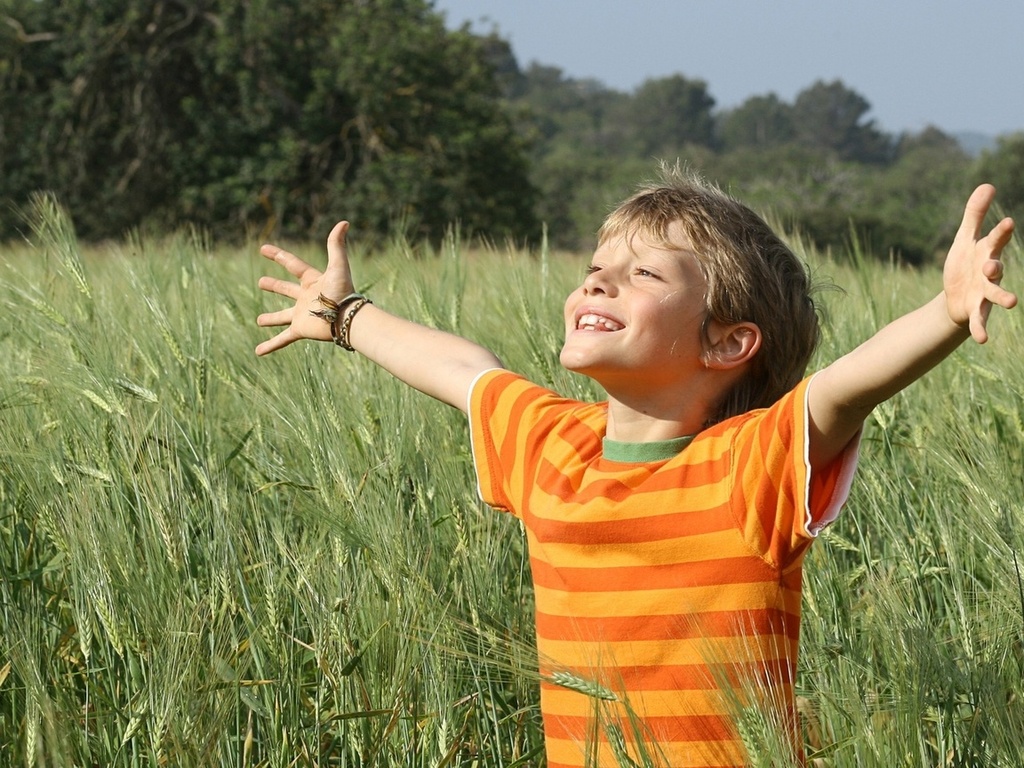 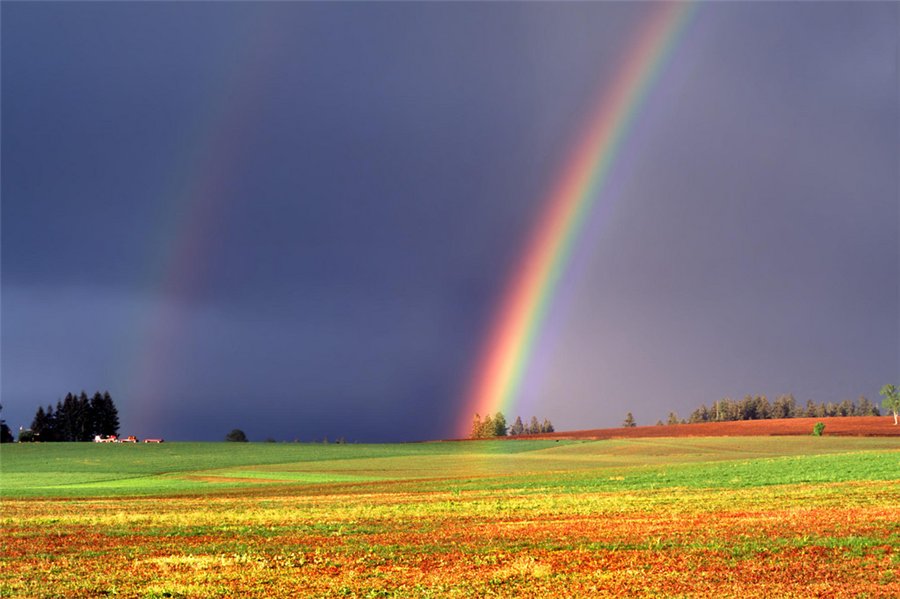 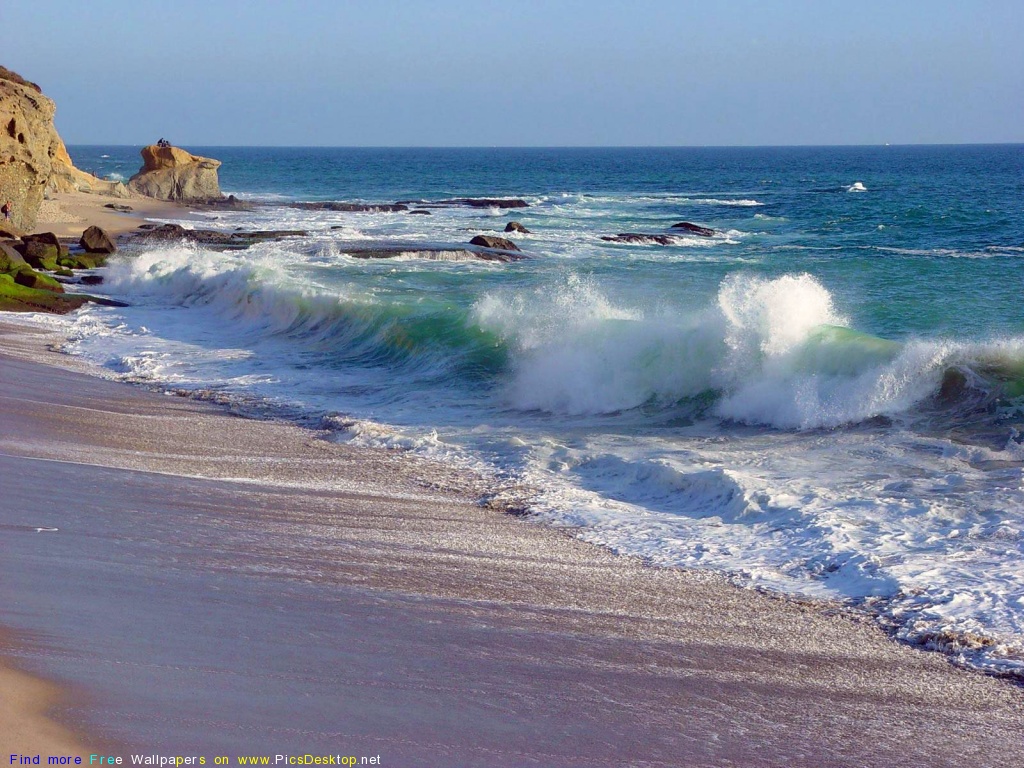 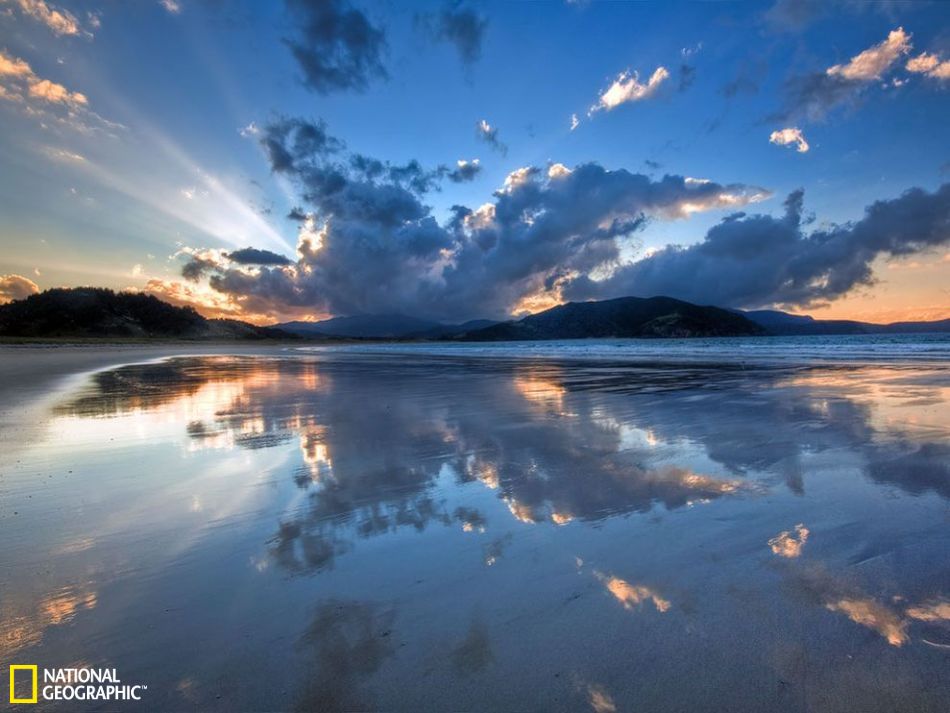 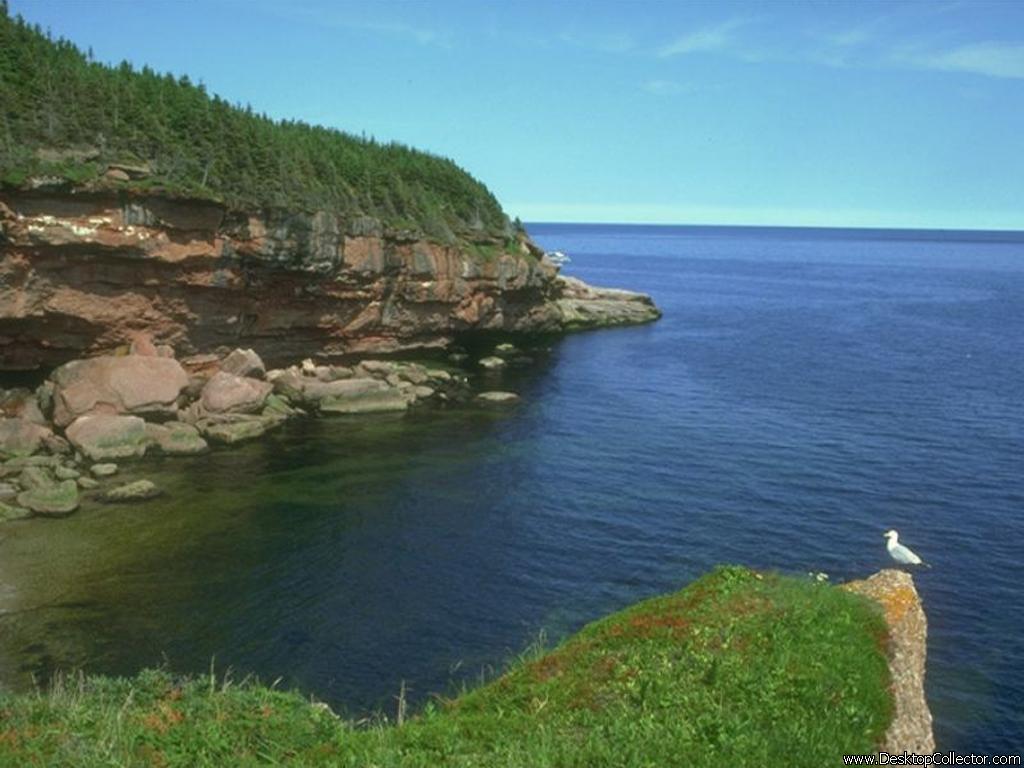 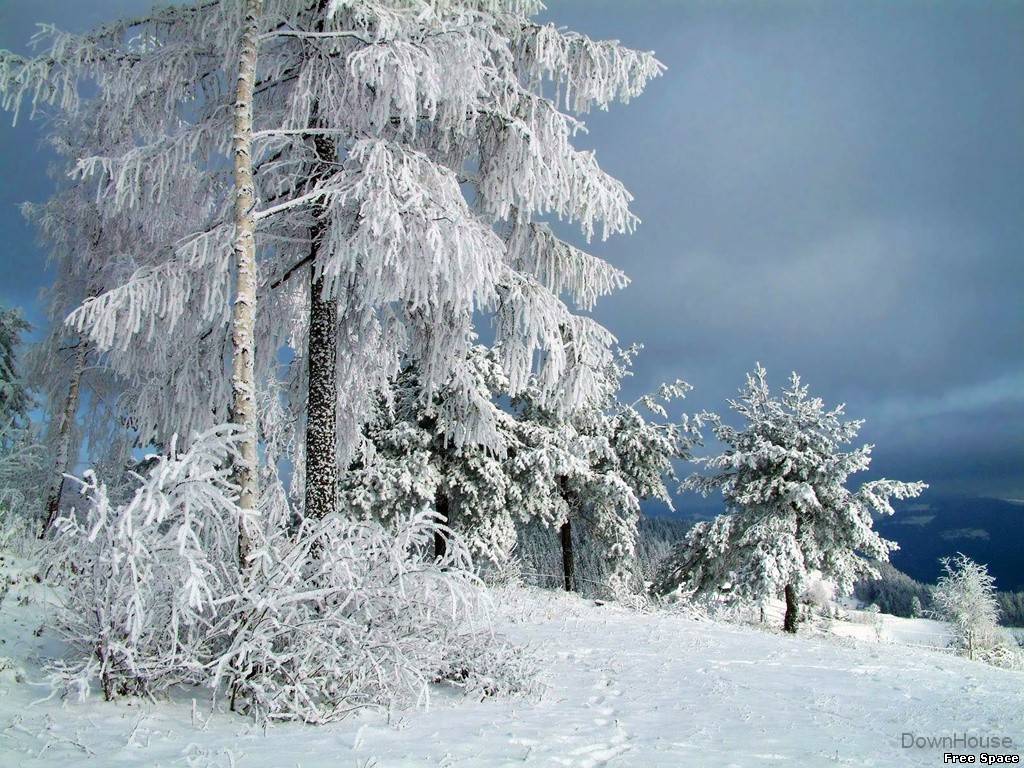 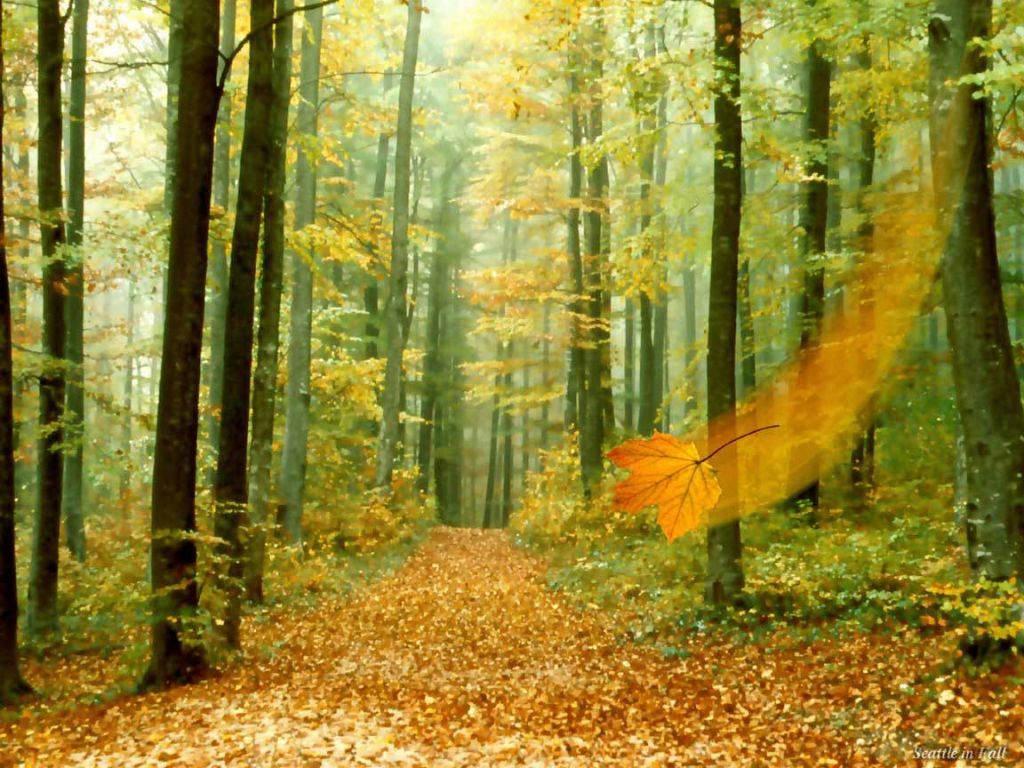 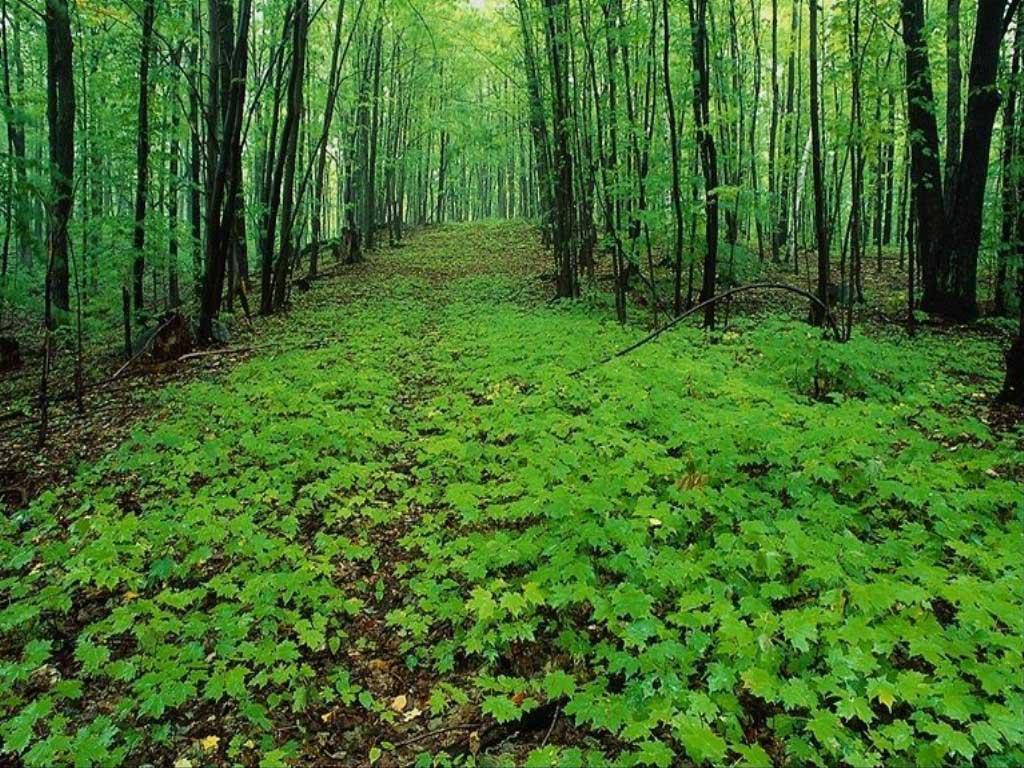 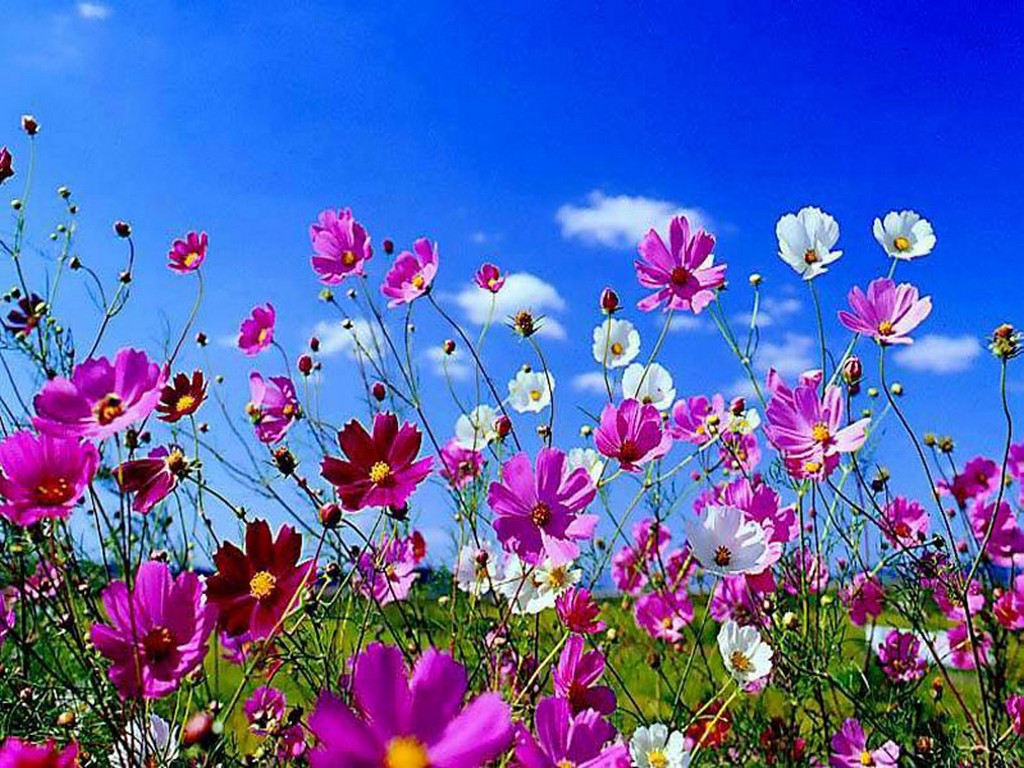 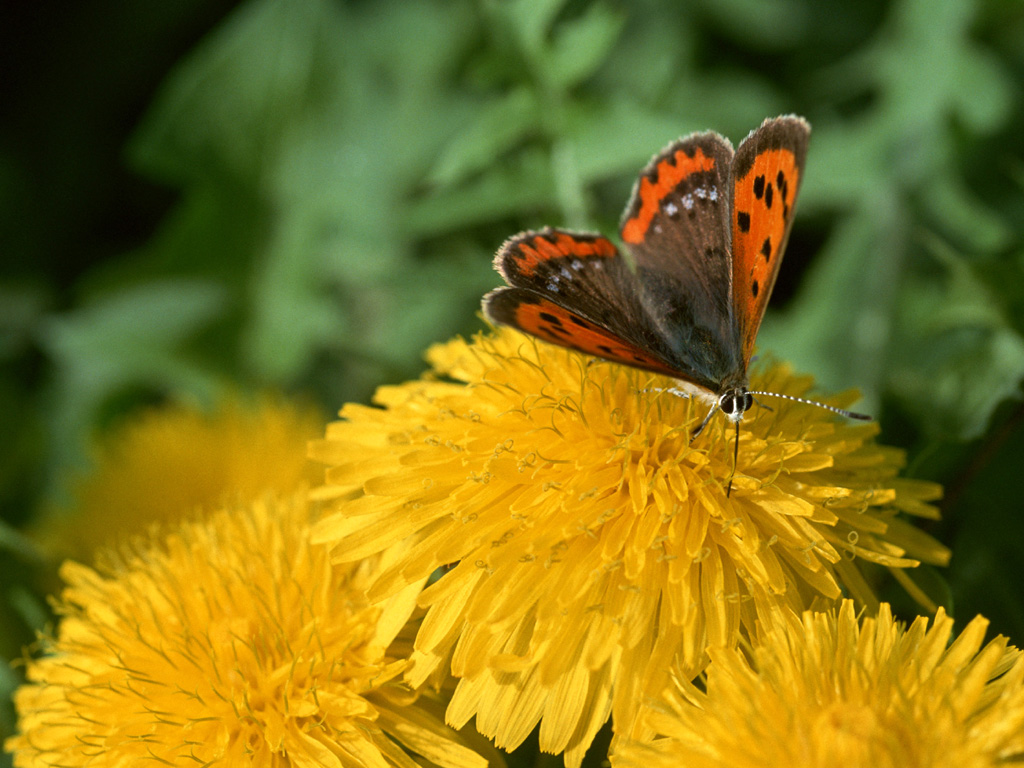 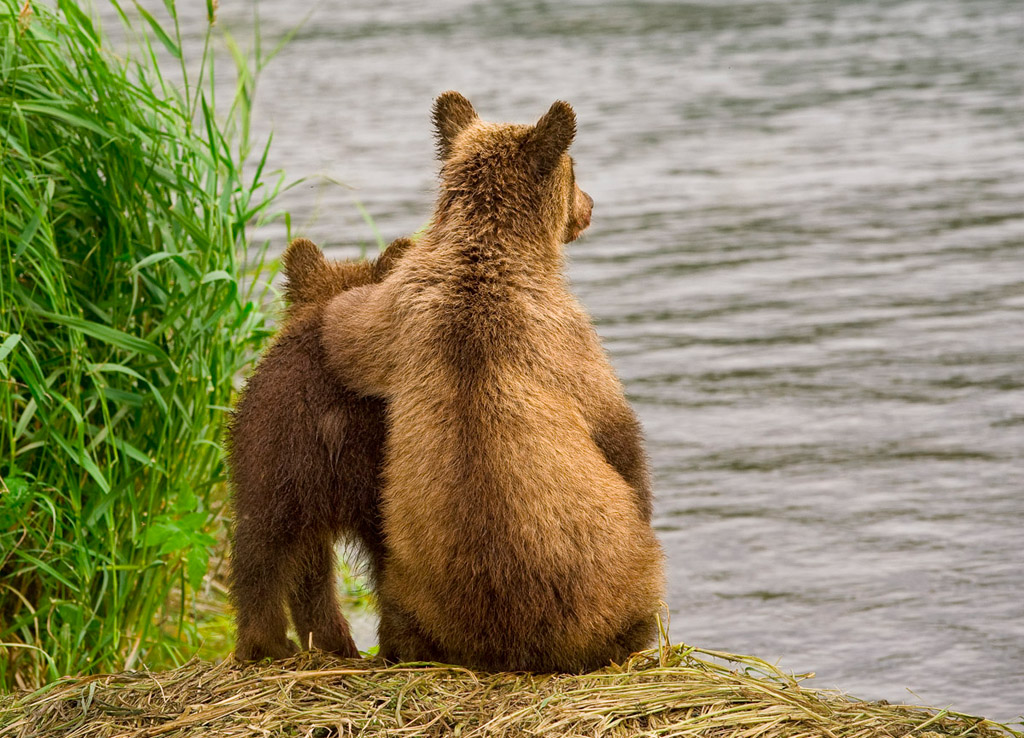 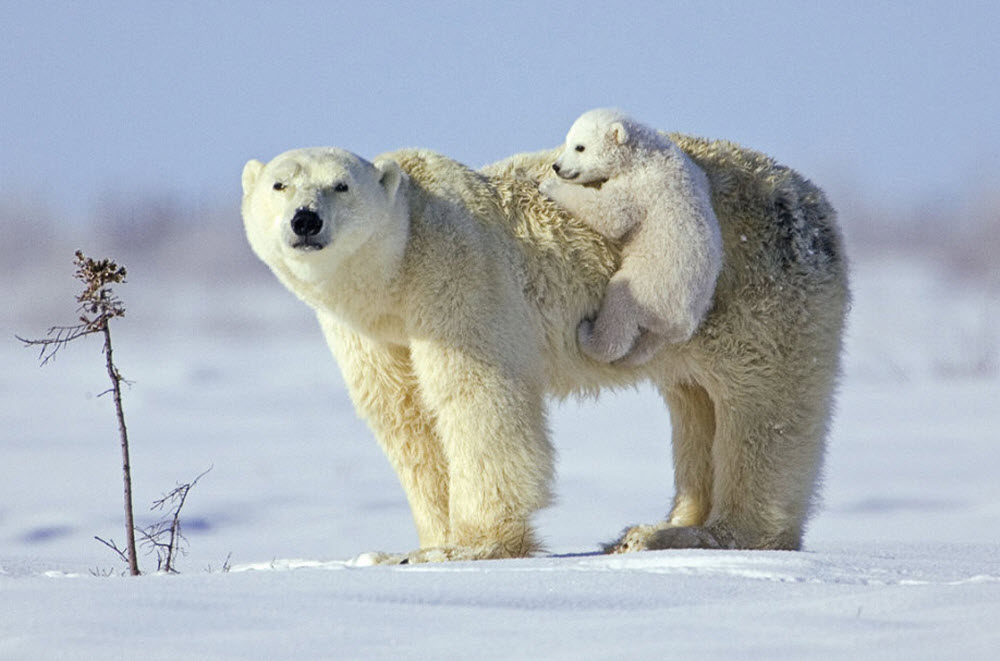 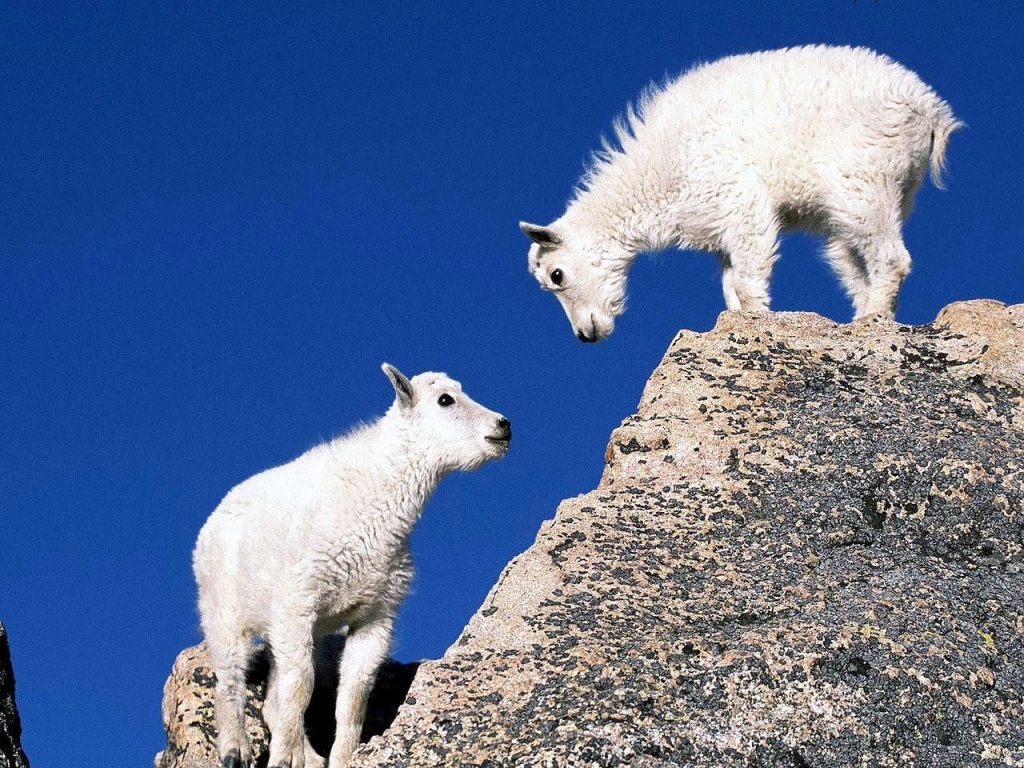 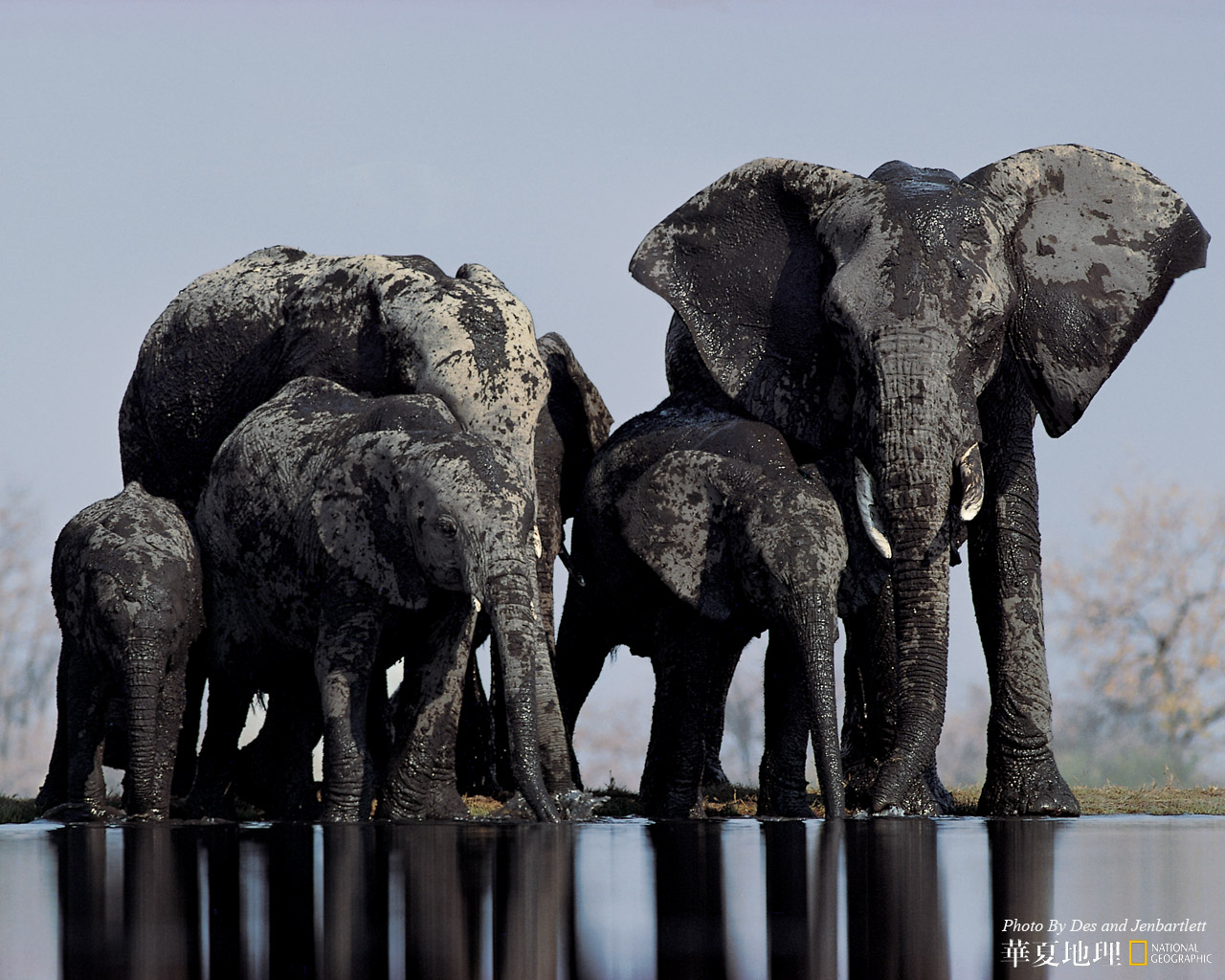 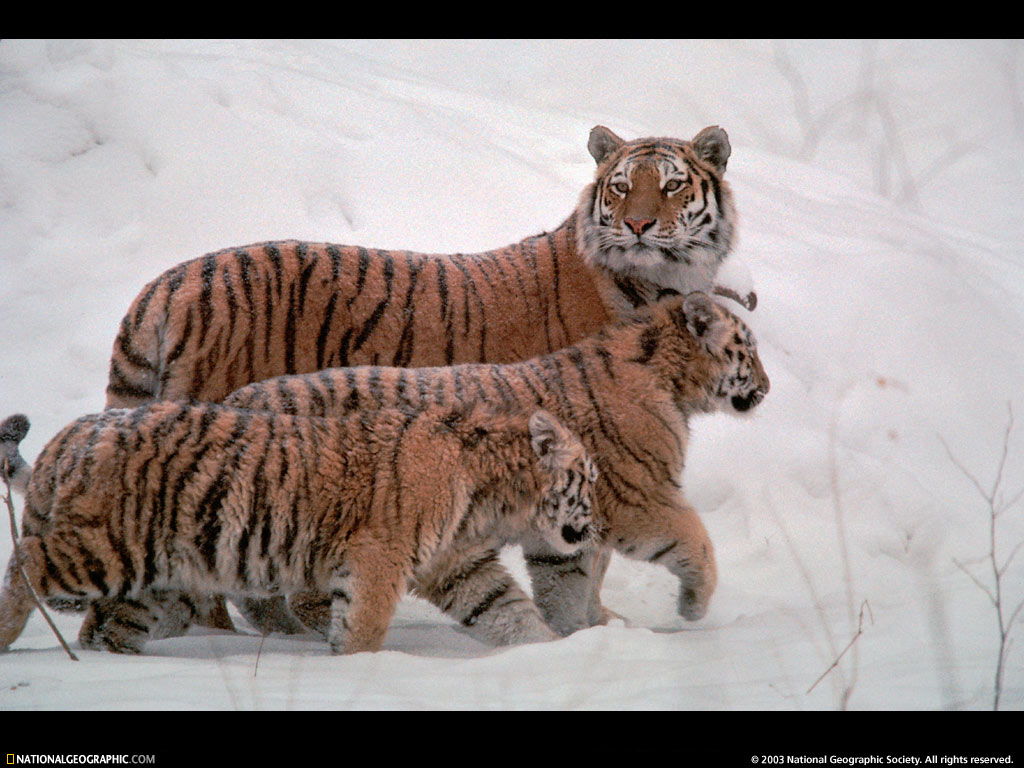 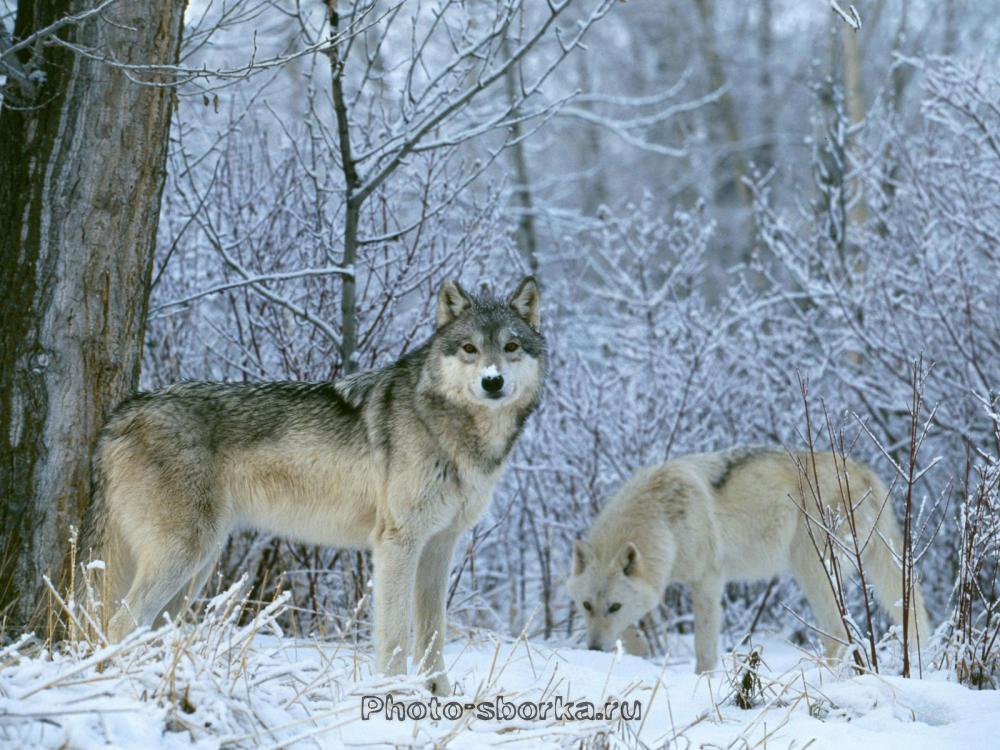 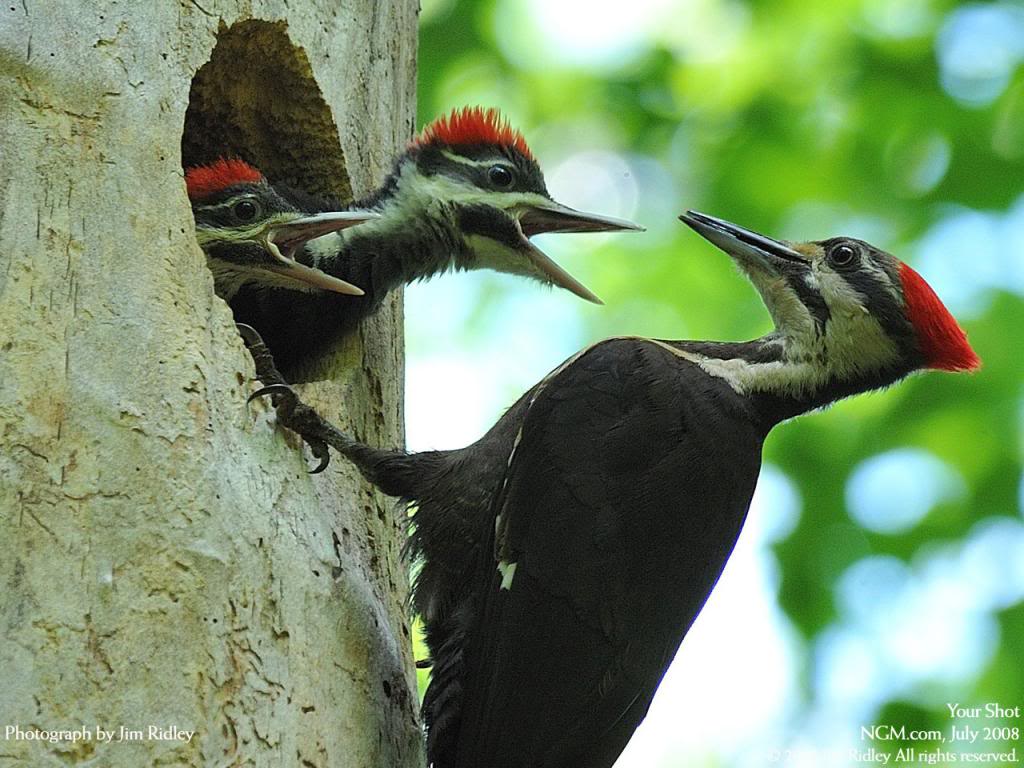 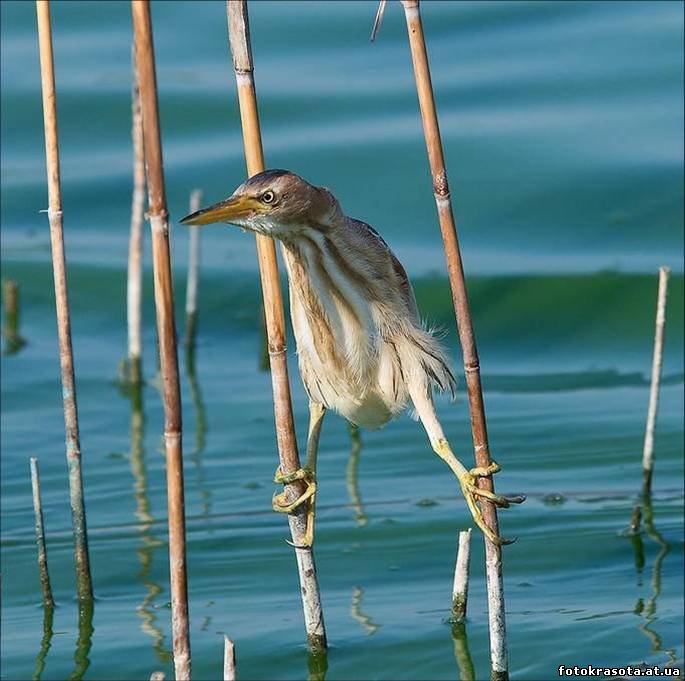 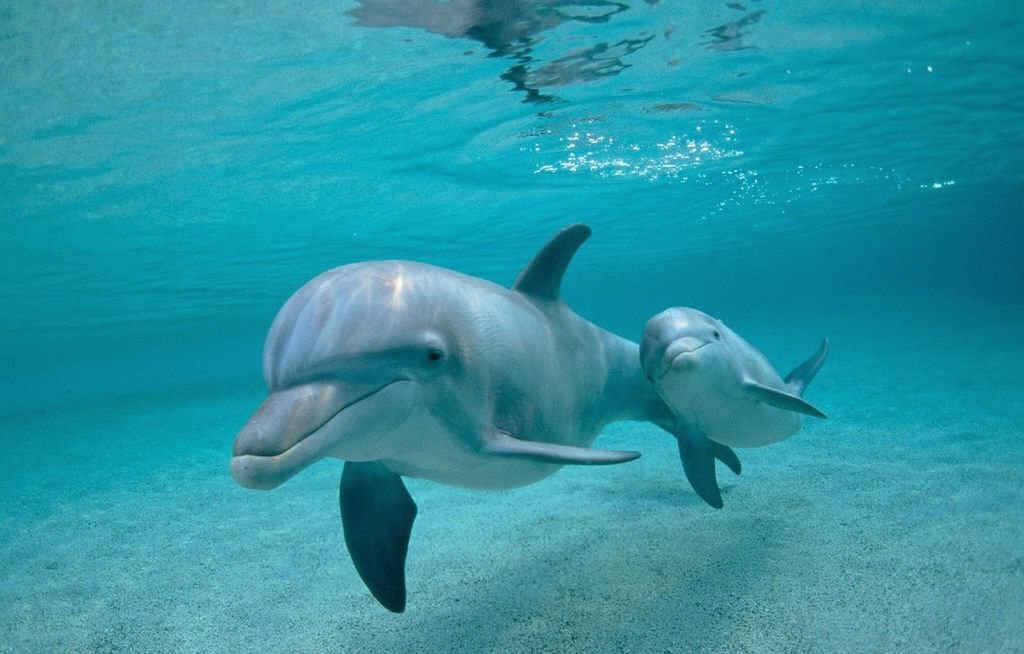 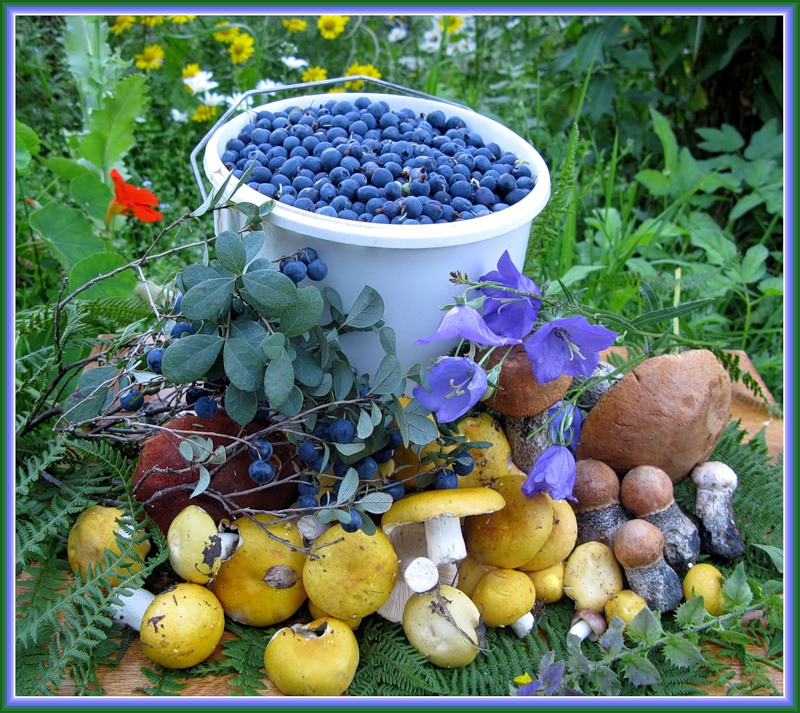 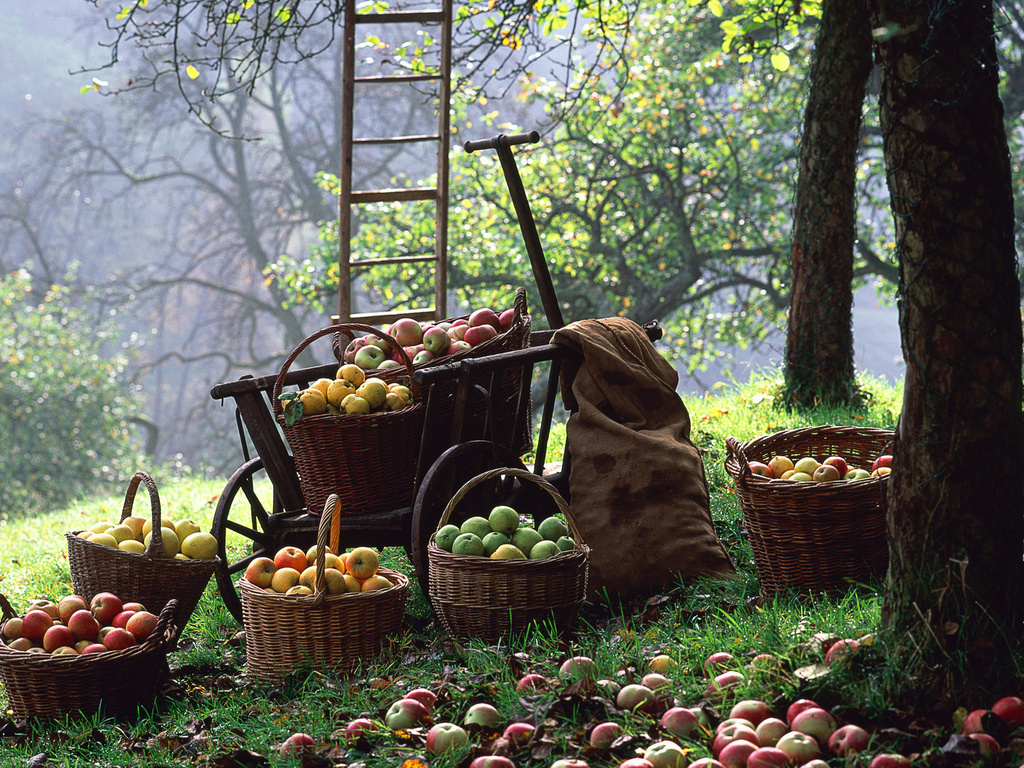 М.М. Пришвин писал: «Для иных природа – это дрова, уголь, руда, или дача, или просто пейзаж. Для меня природа – это среда, из которой ,как цветы, выросли все наши человеческие таланты».
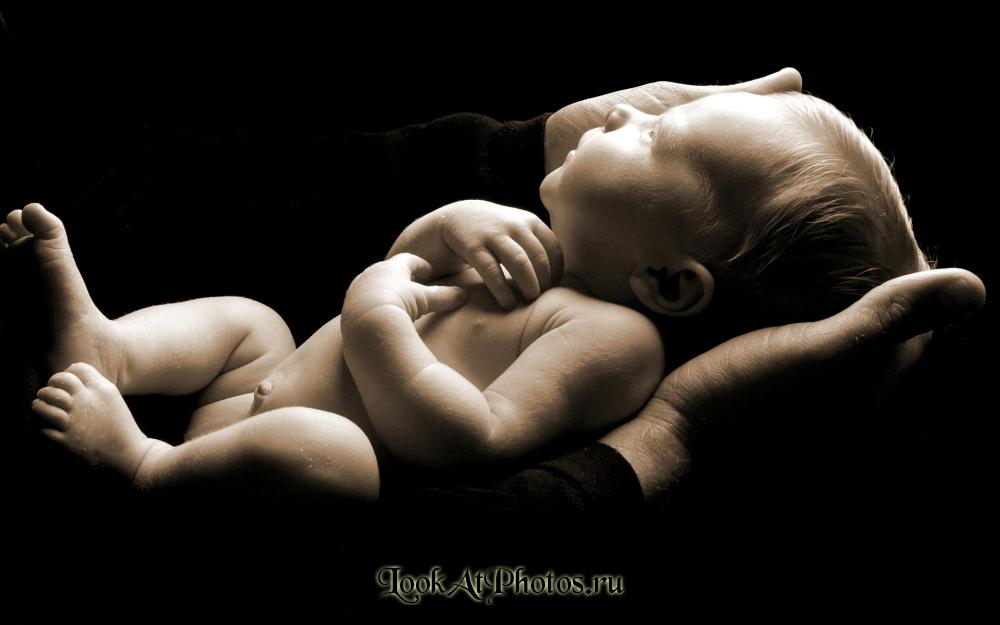 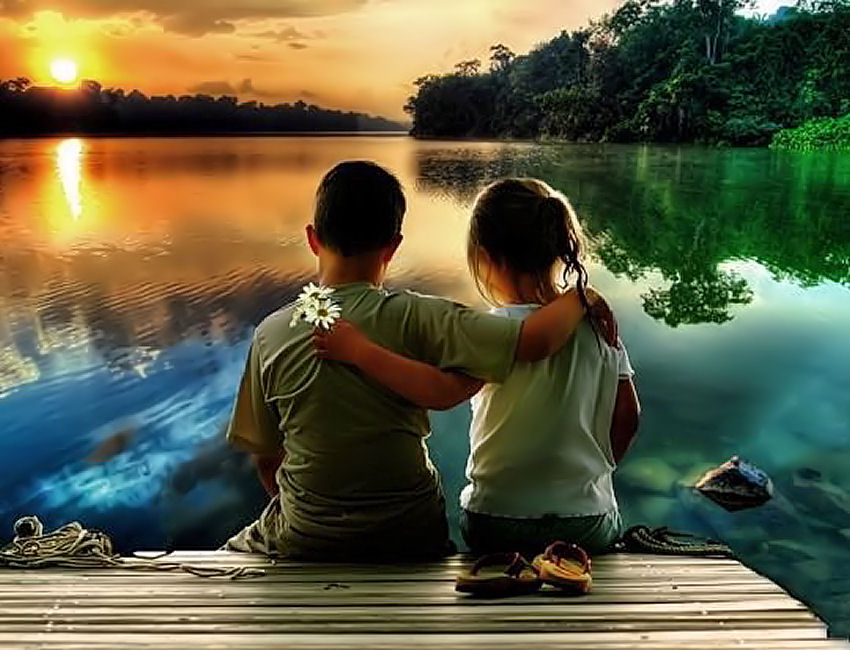 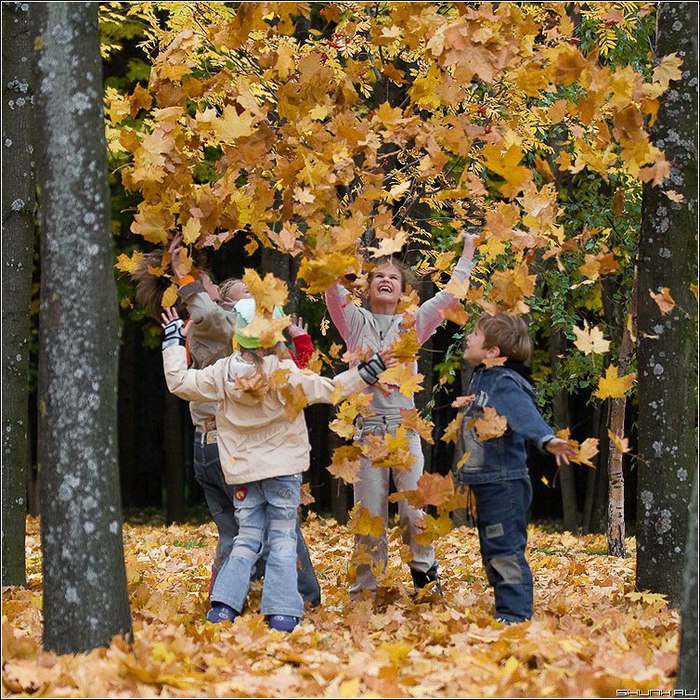 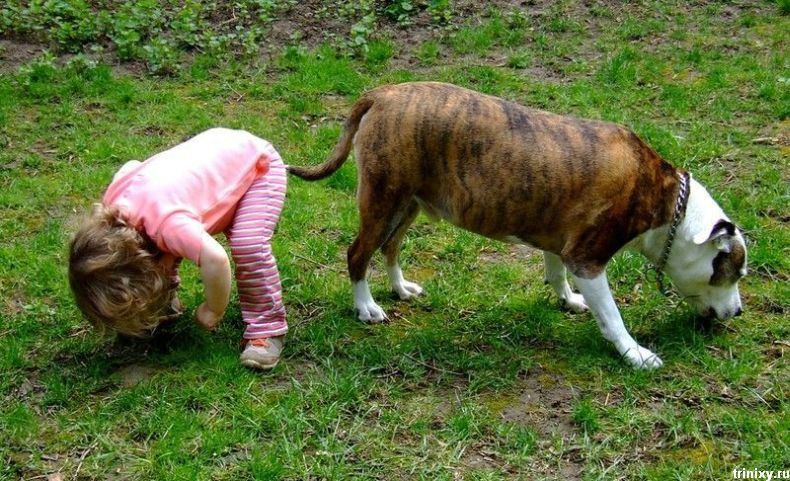 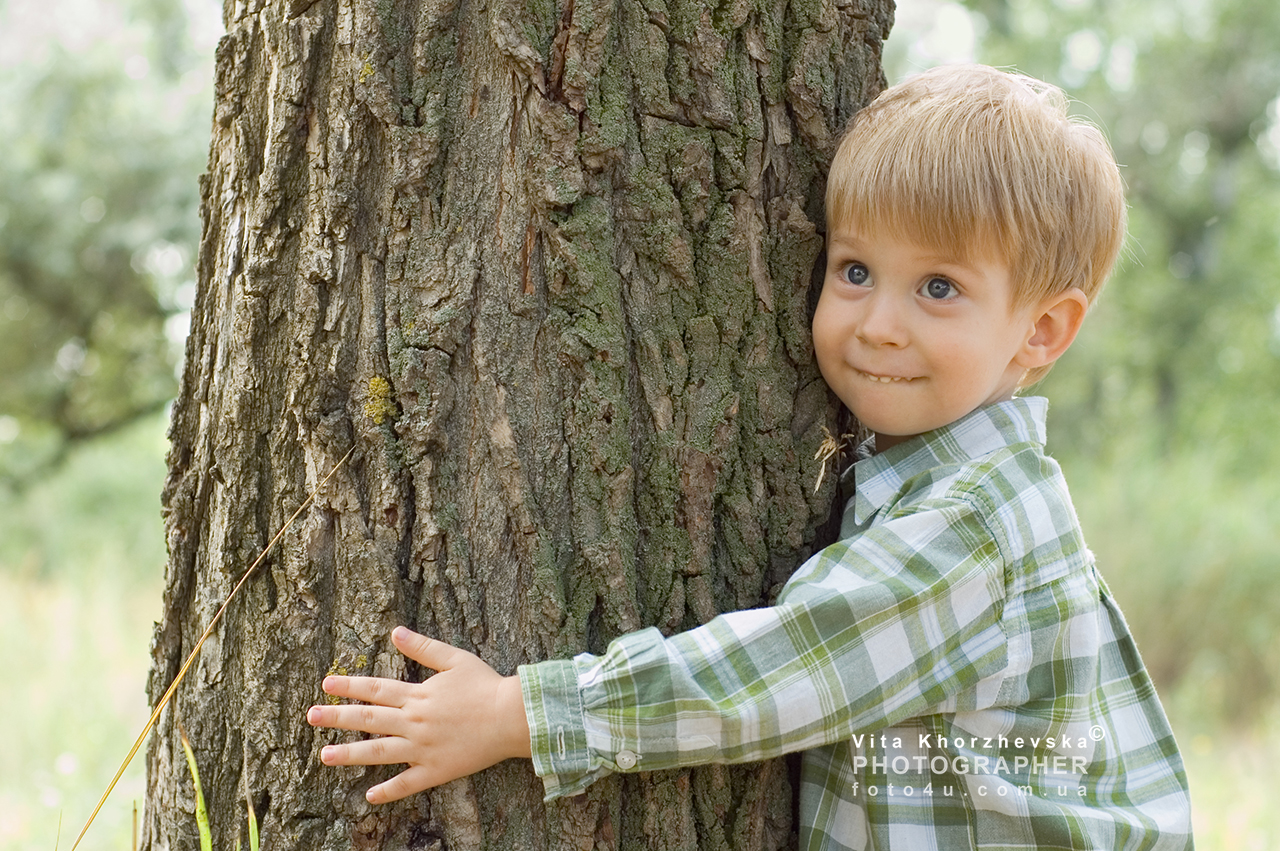 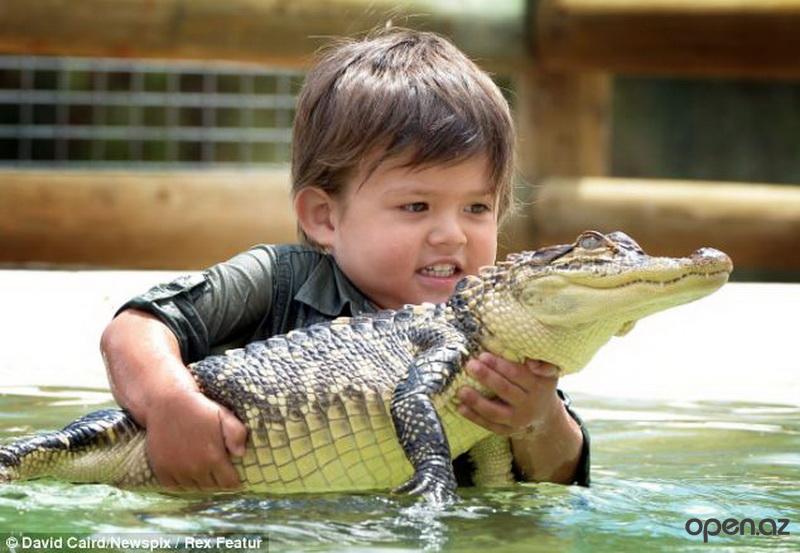 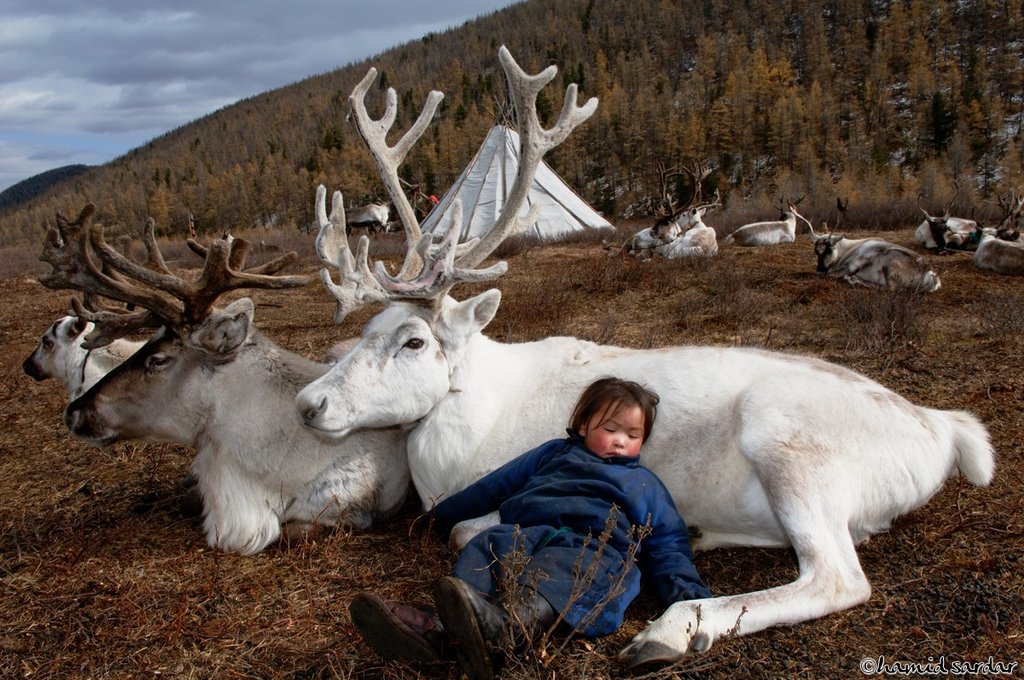 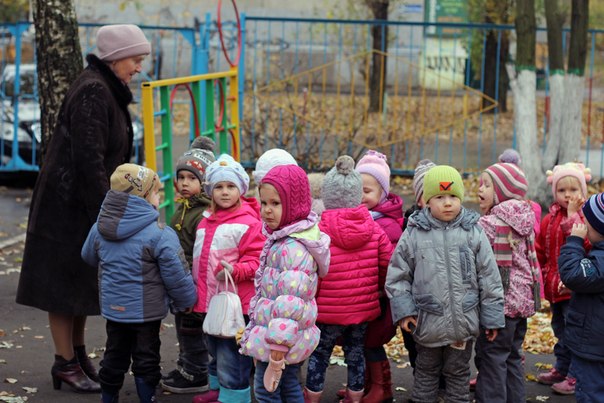 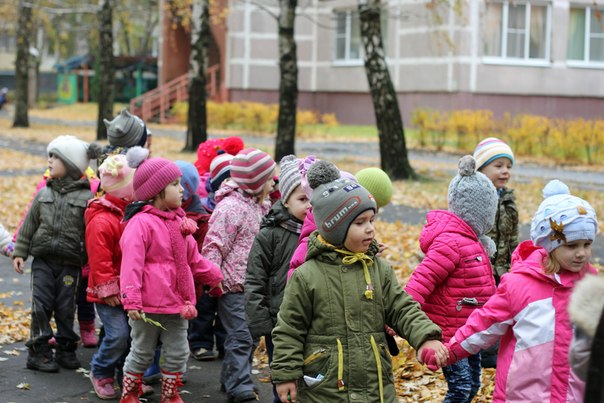 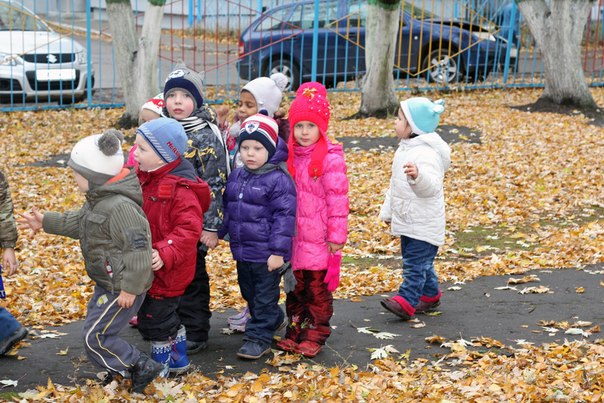 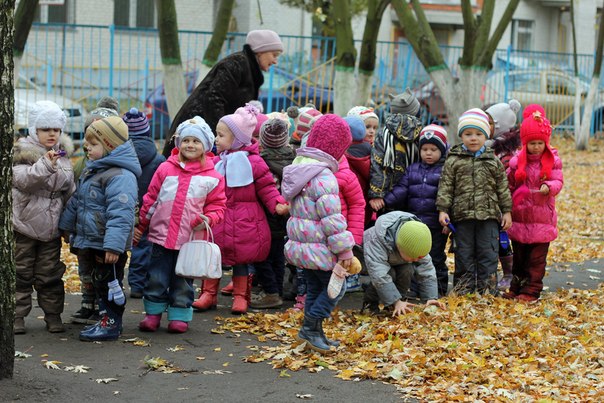 «Учить надо так, чтобы люди, насколько это возможно, приобретали знания не только из книг, а из неба и земли, дубов и буков, то есть знали и изучали сами вещи, а не чужие только наблюдения и свидетельства о вещах», - так писал Я. Коменский
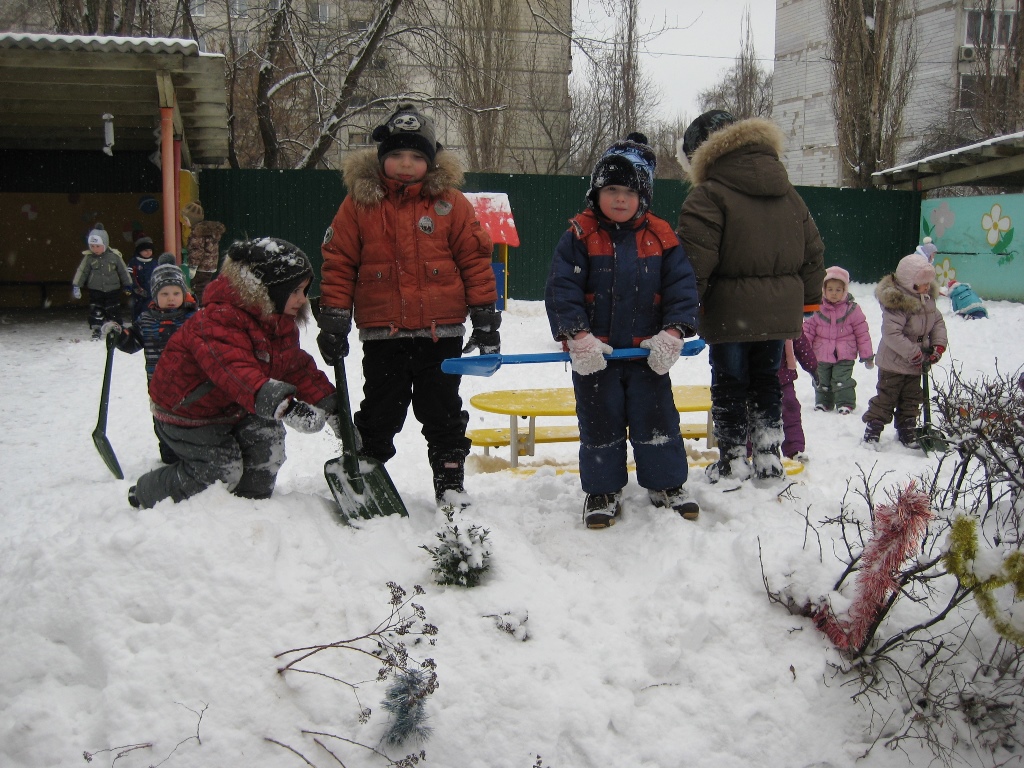 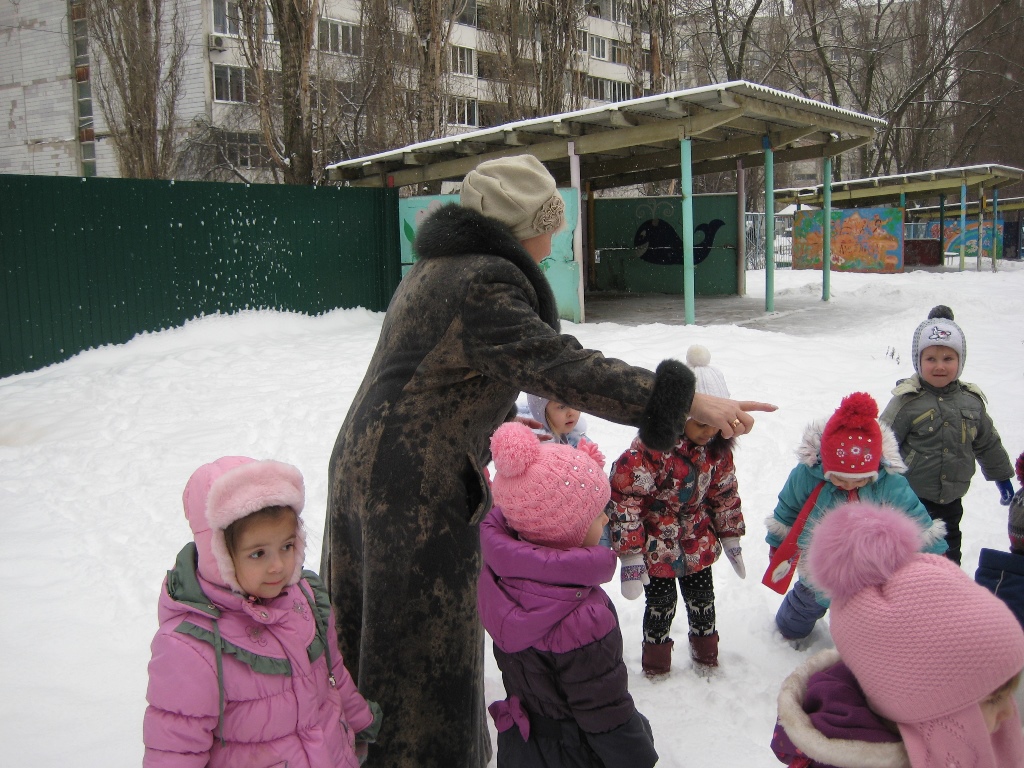 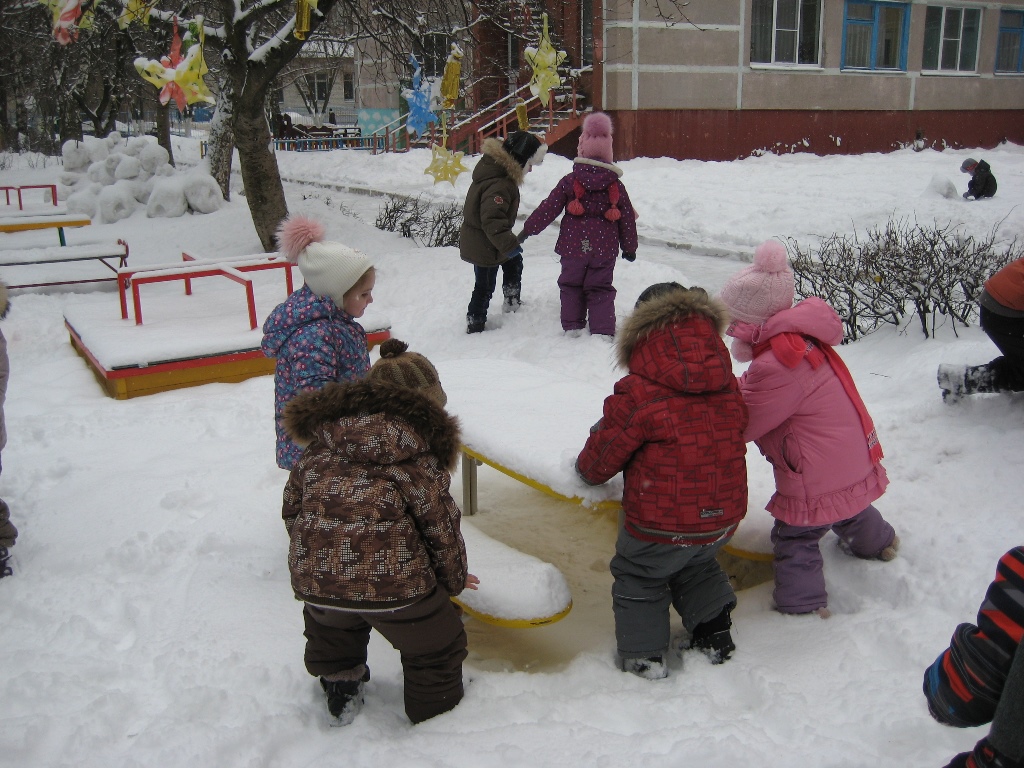 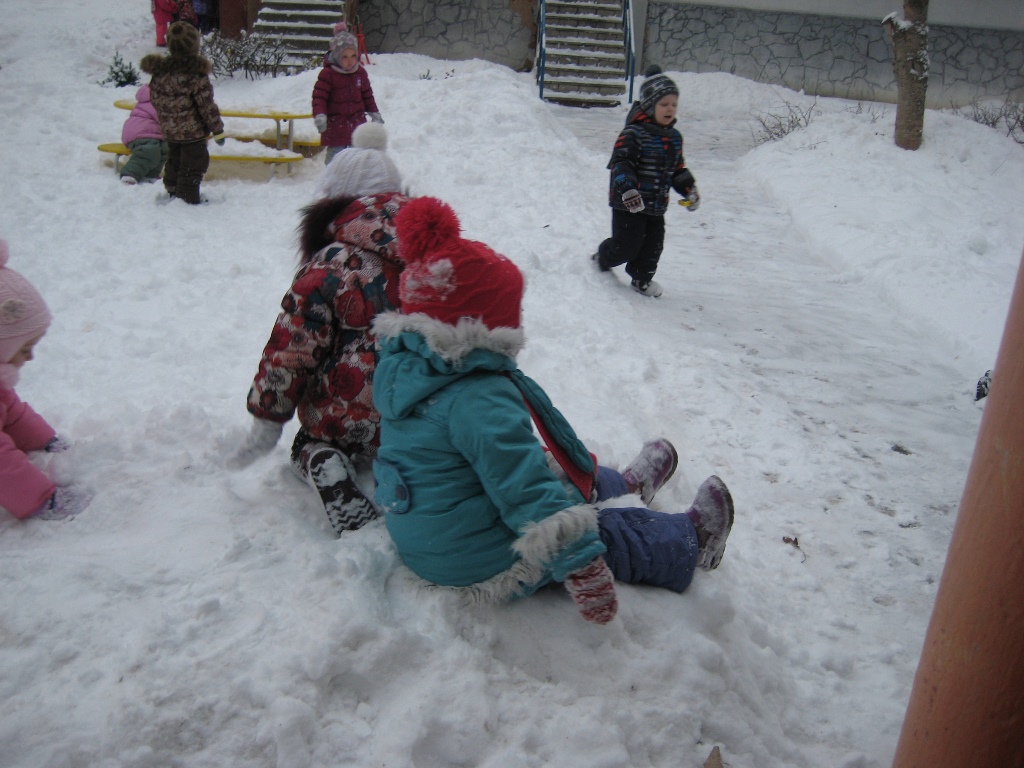 Спасибо за внимание